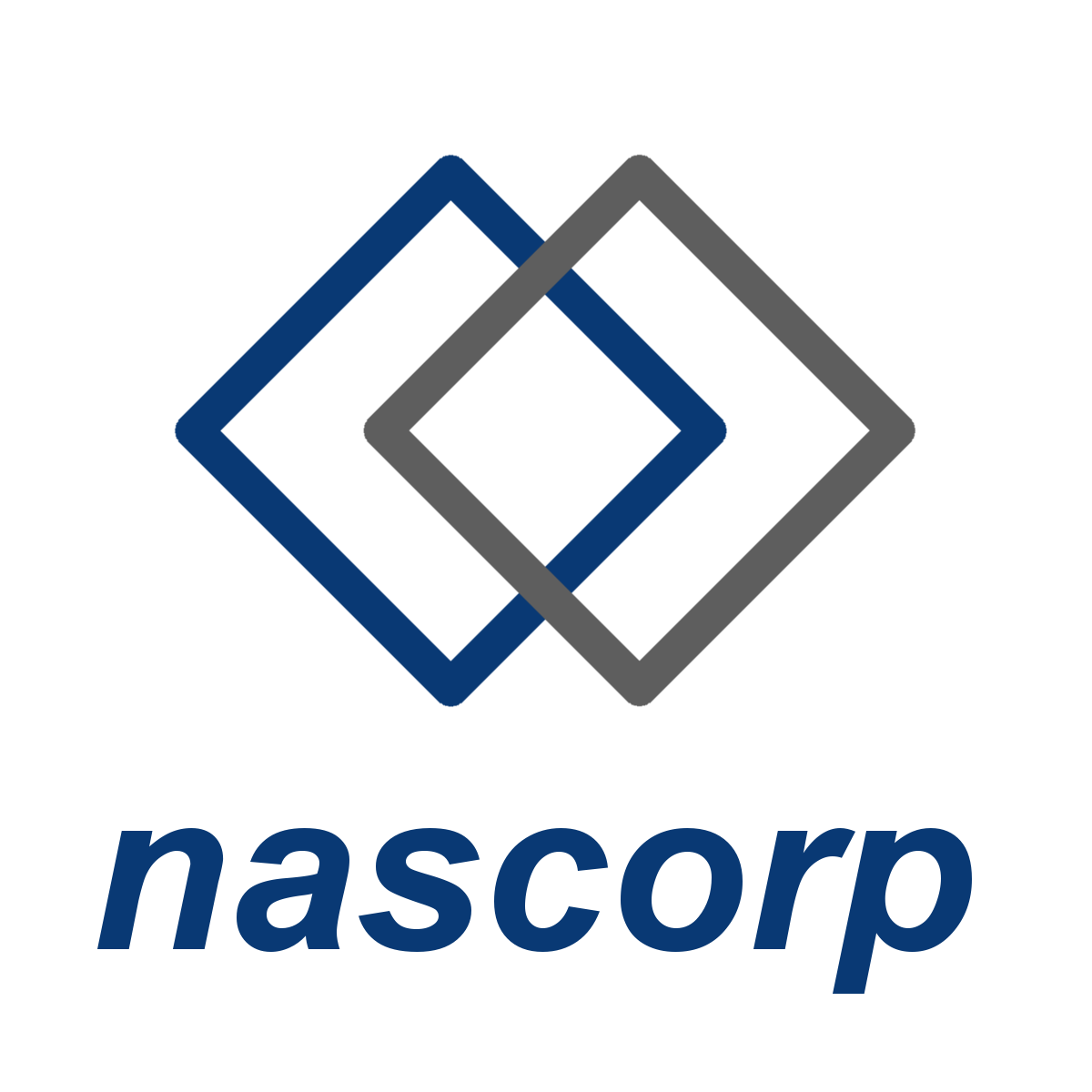 For DPS Rohtak
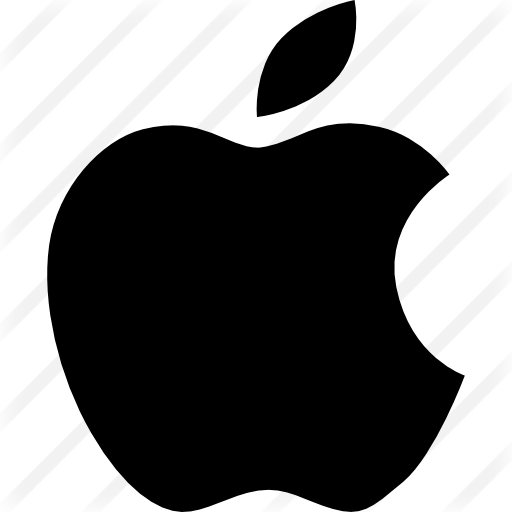 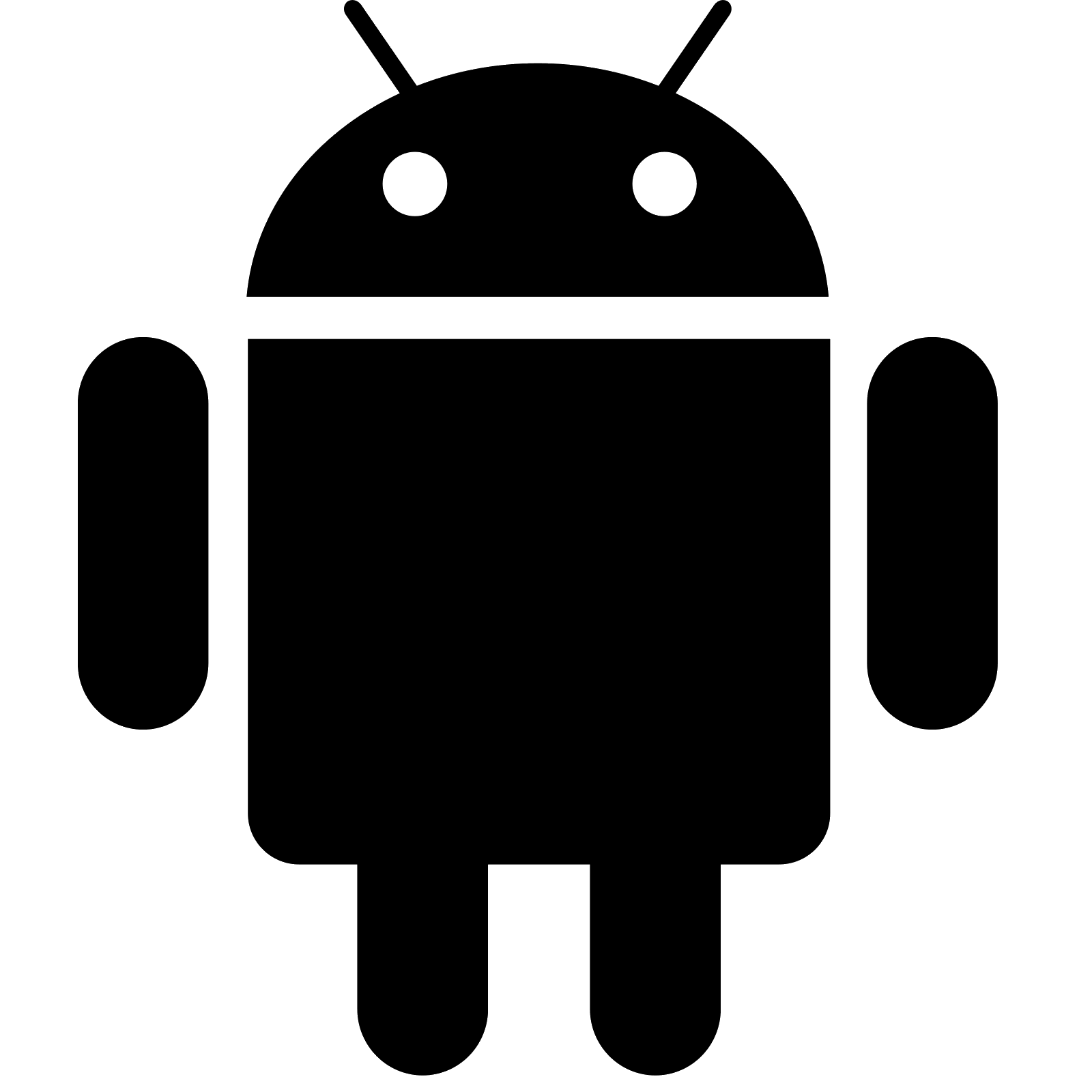 School Mobile Application
Steps to download
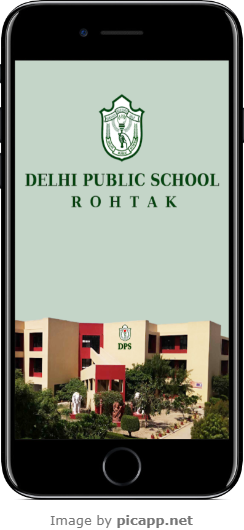 Open Google Play Store/ Apple Store

Search for DPS Rohtak

Download the app

Allow permissions, if asked

Sign in with your username and password
Mobile Application For Parents
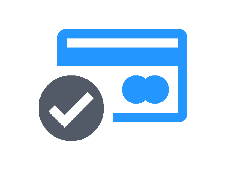 Online Payment Gateway
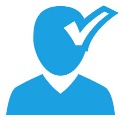 Student Daily Attendance
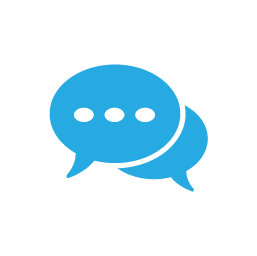 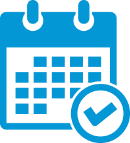 School Calendar & Events
Communication
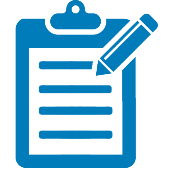 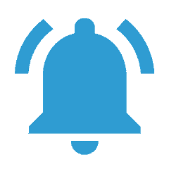 Report Card
Push Notification
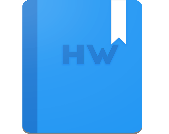 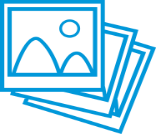 Homework and Assignments
Photo Gallery
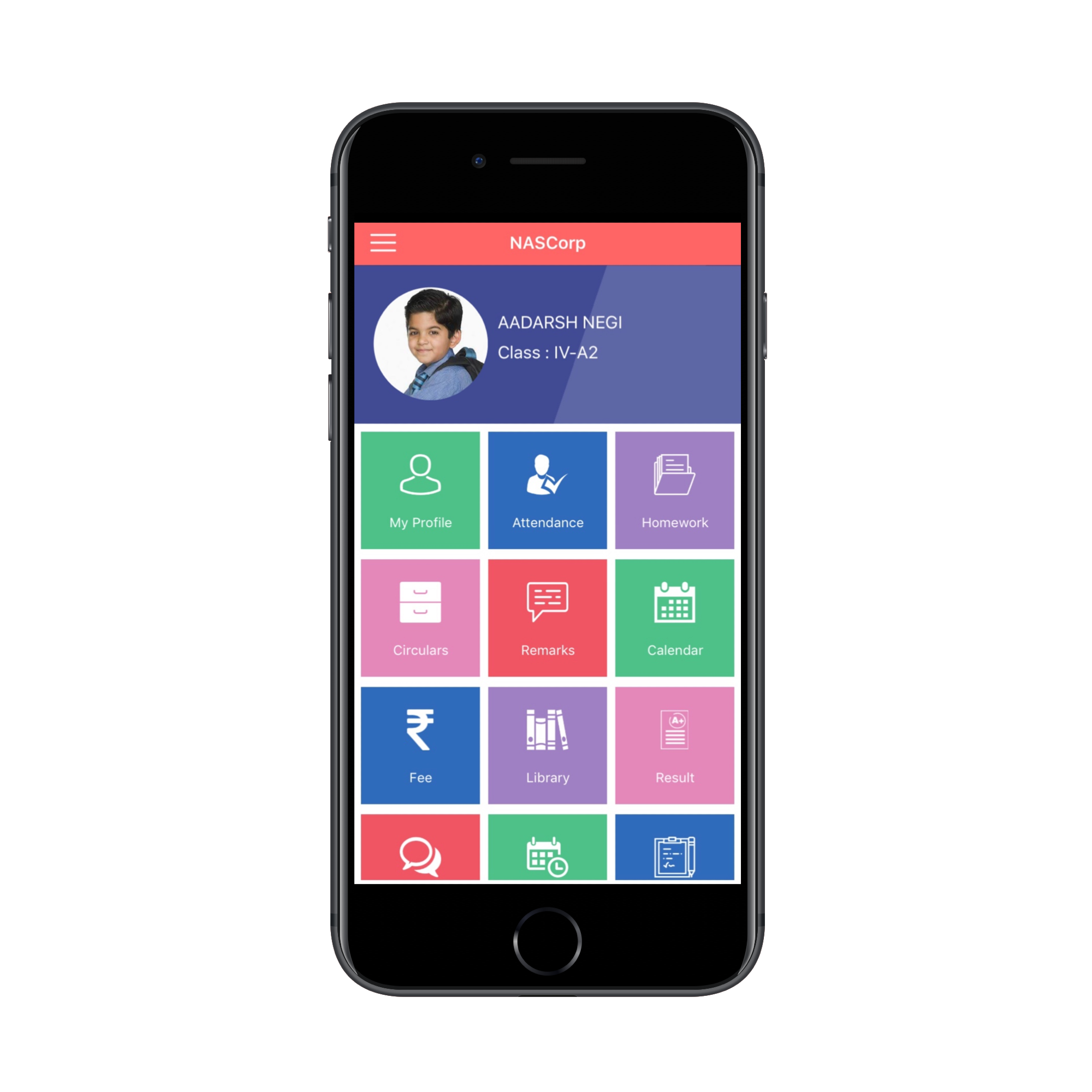 USER LOGIN
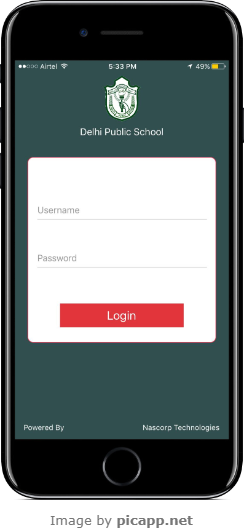 User Login
Home Page
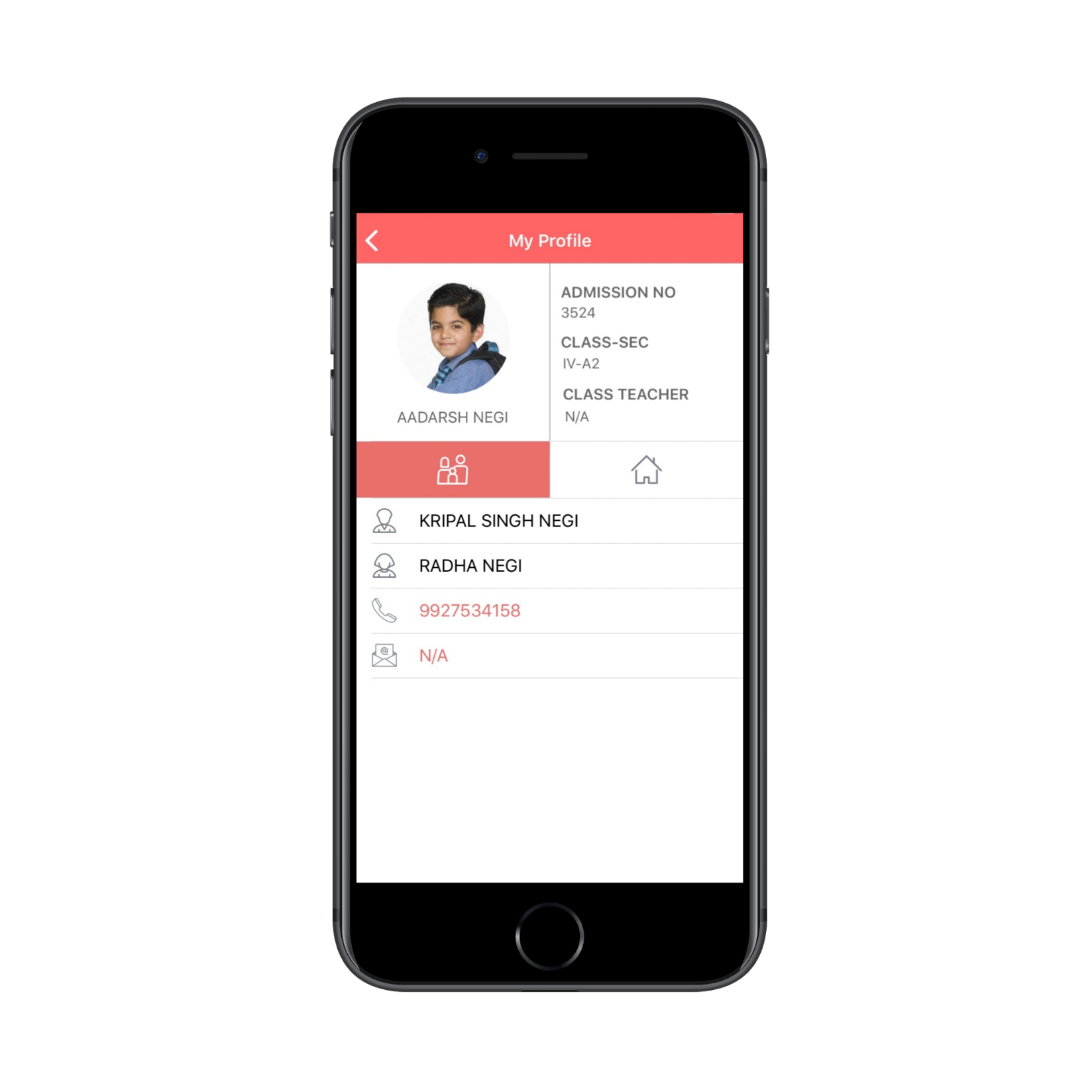 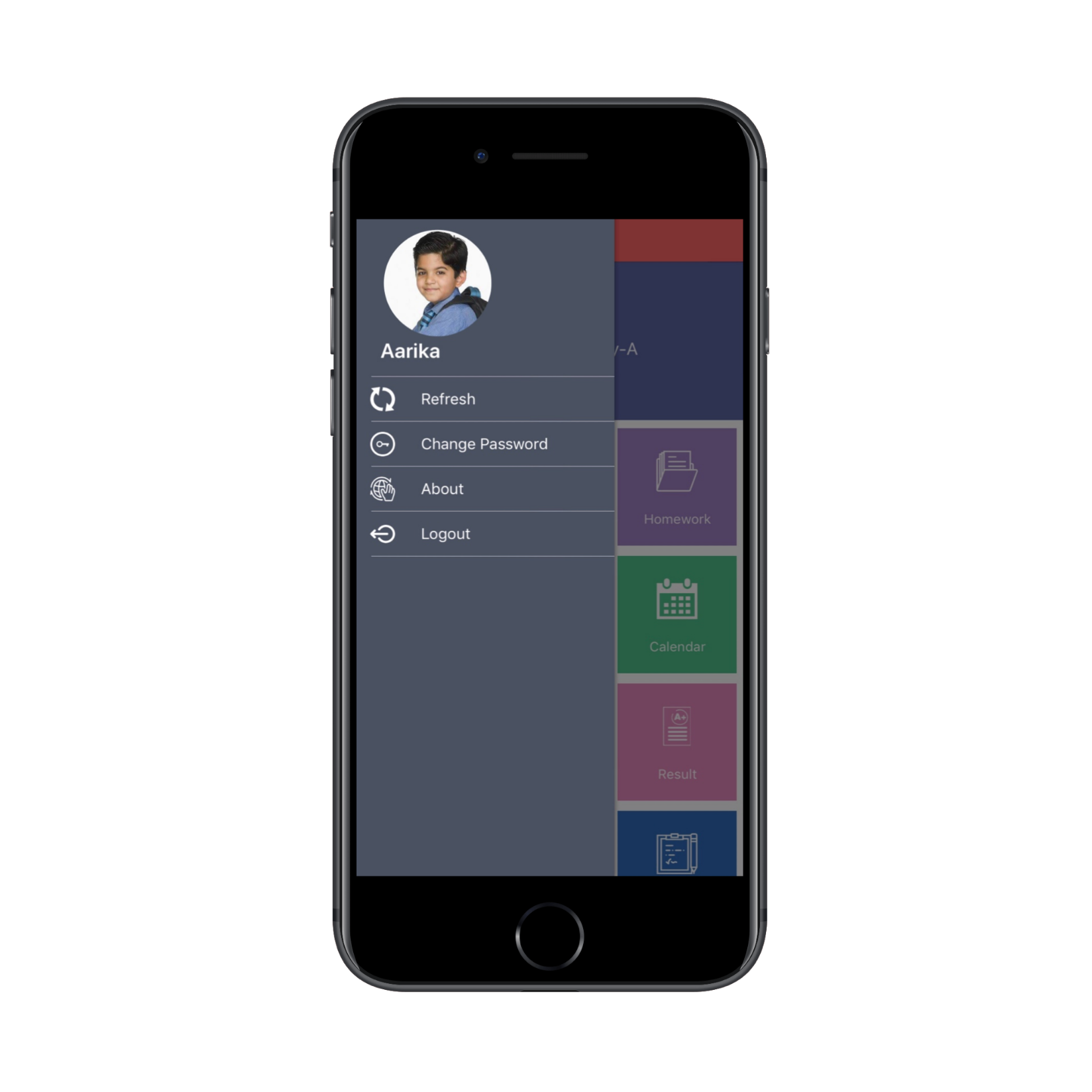 STUDENT PROFILE
Student Profile
Change Password
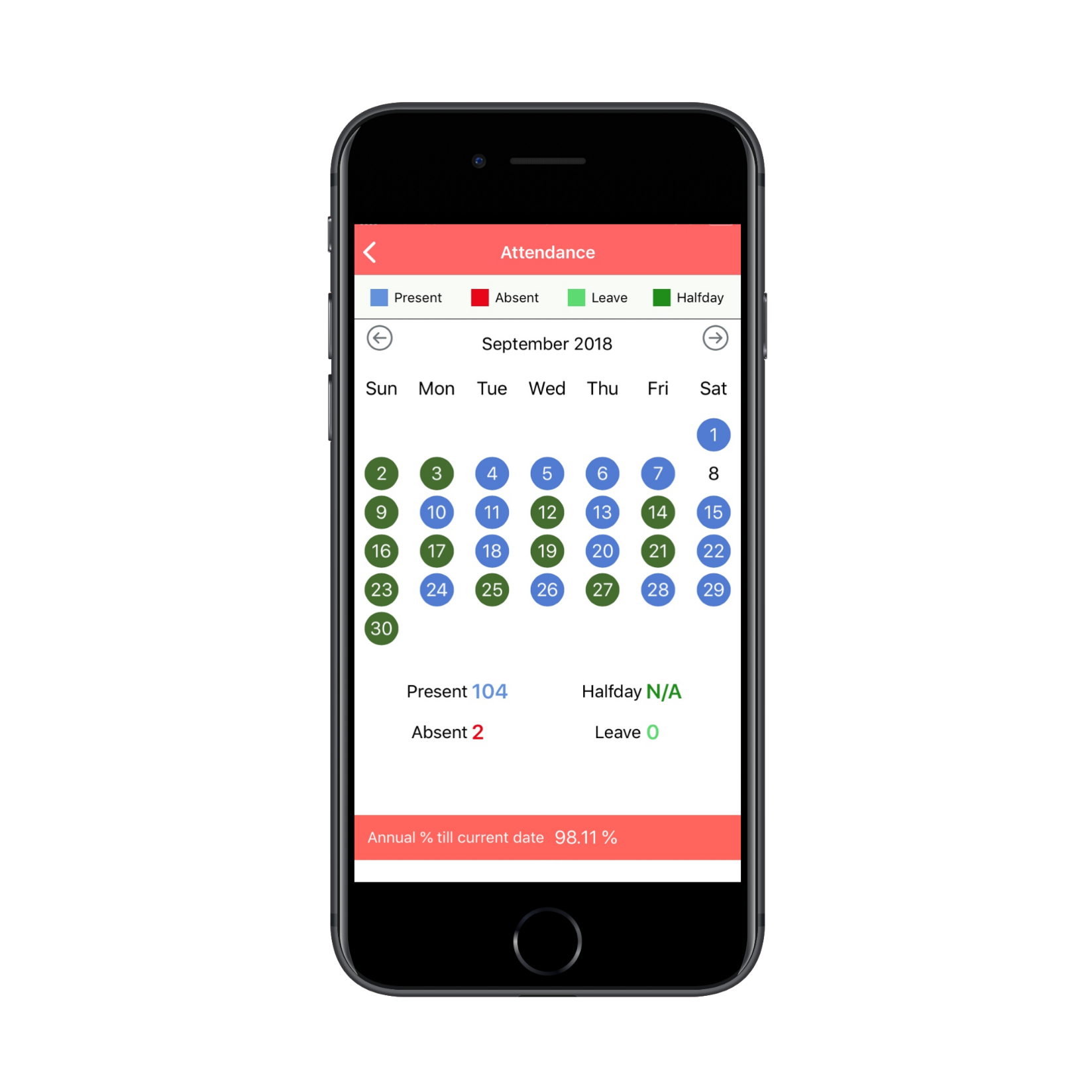 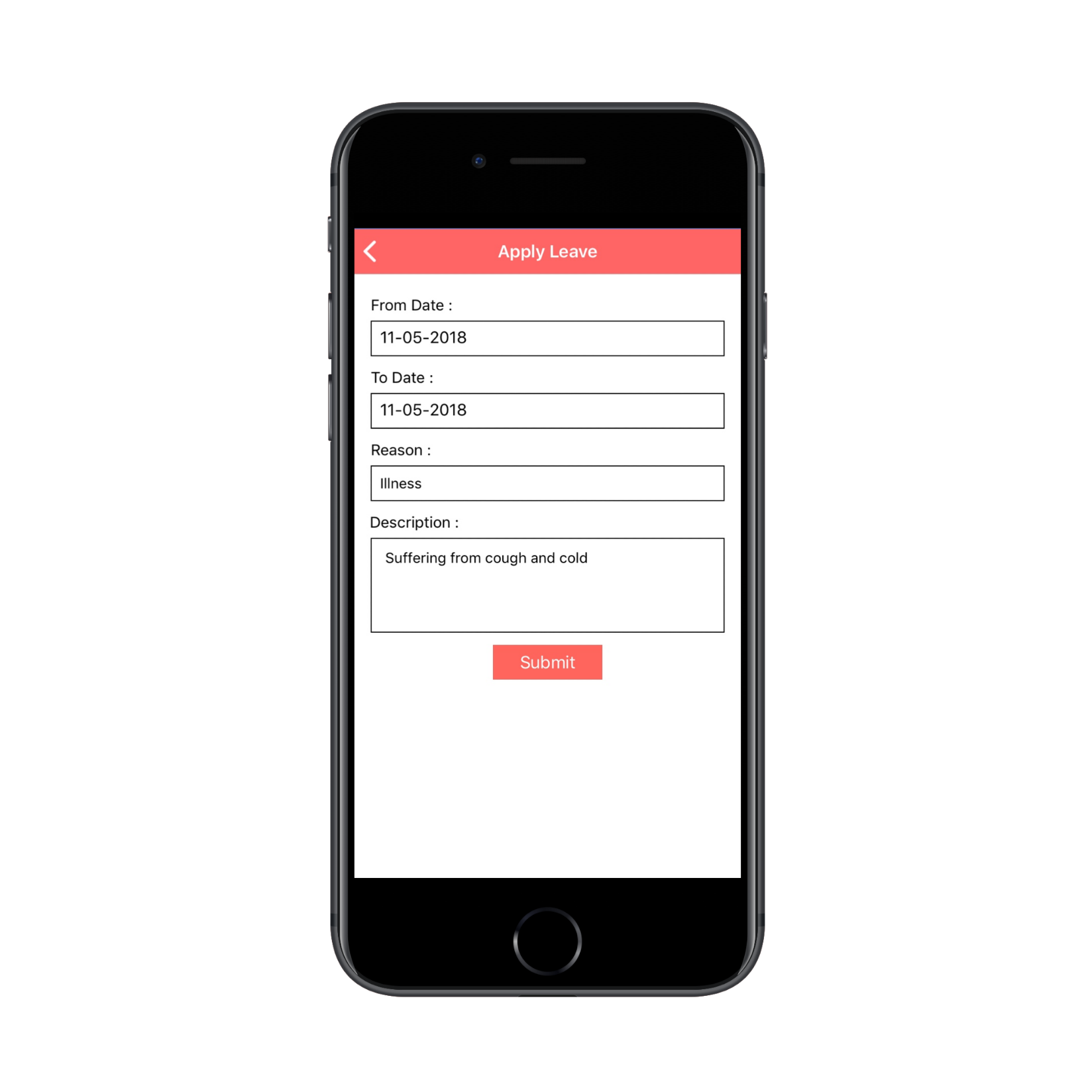 STUDENT ATTENDANCE
Daily Attendance
Apply Leave Online
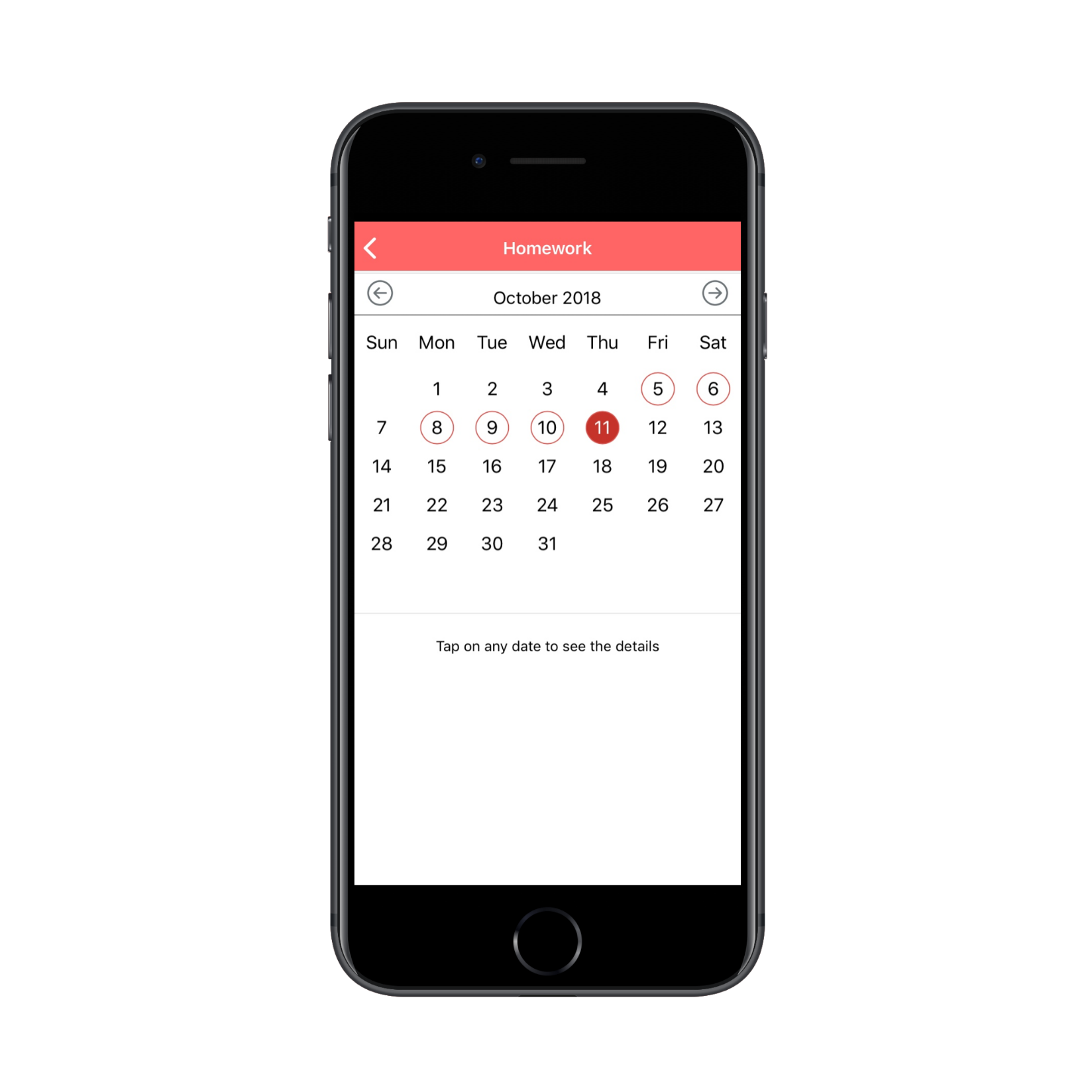 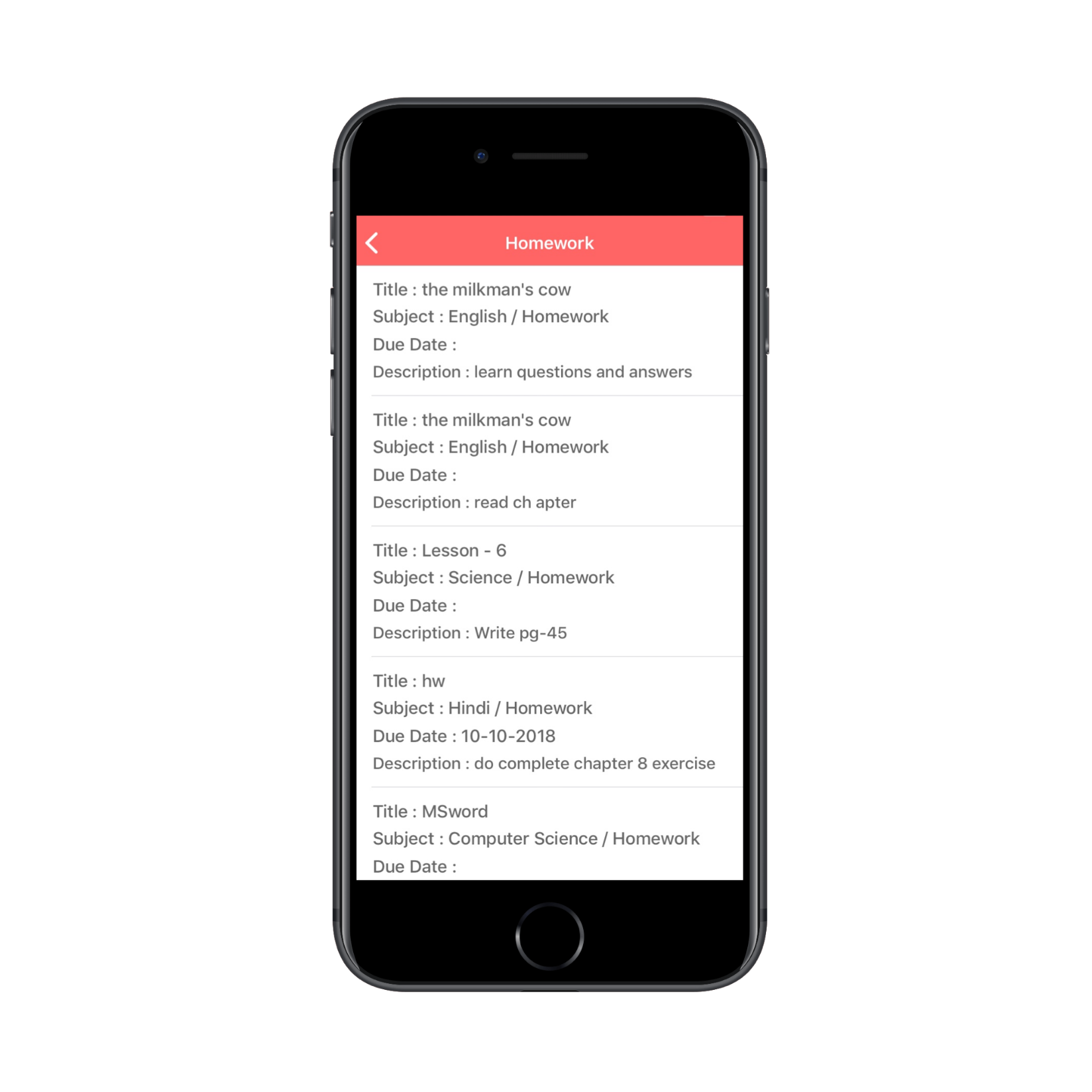 HOMEWORK/ASSIGNMENT
Daily Homework
Homework details
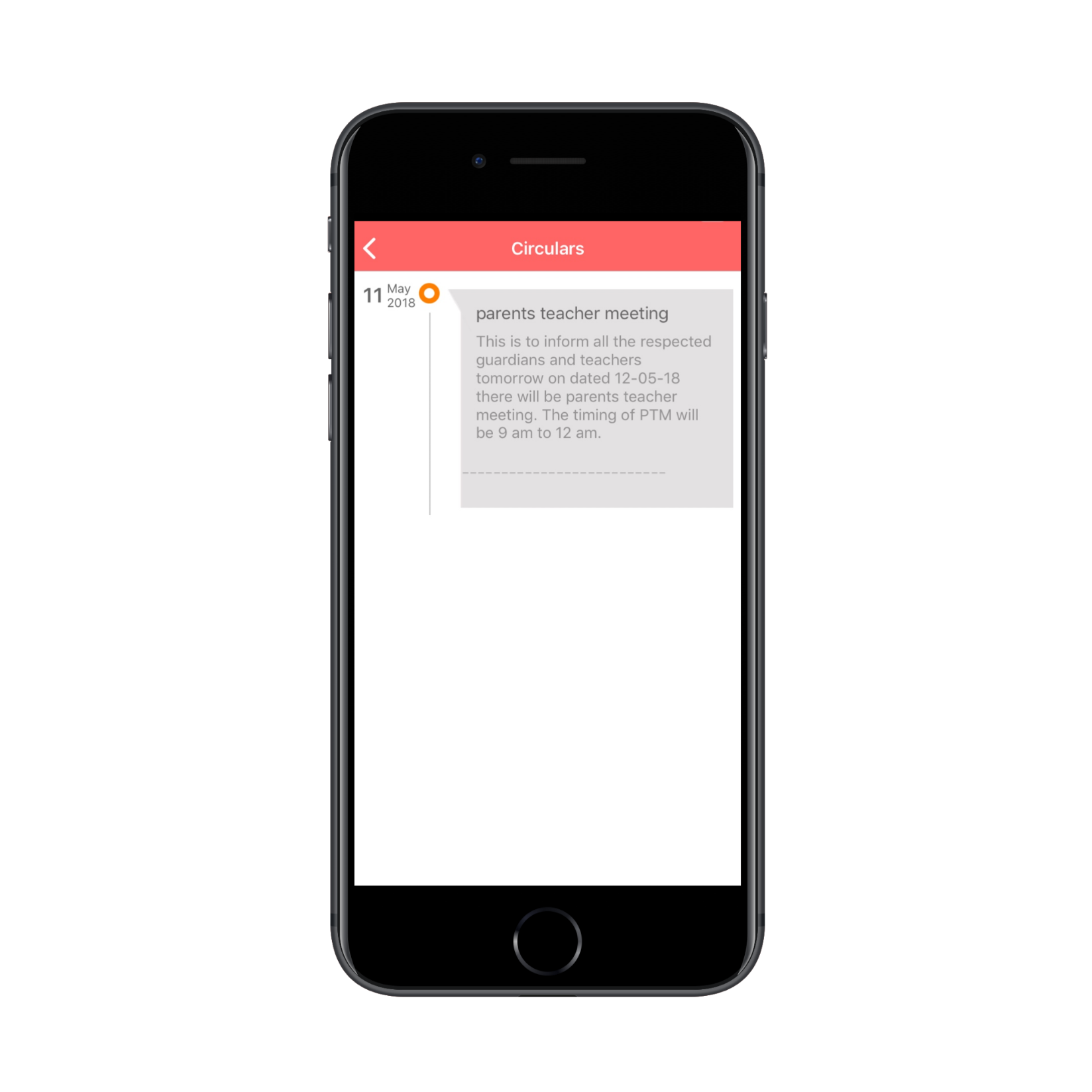 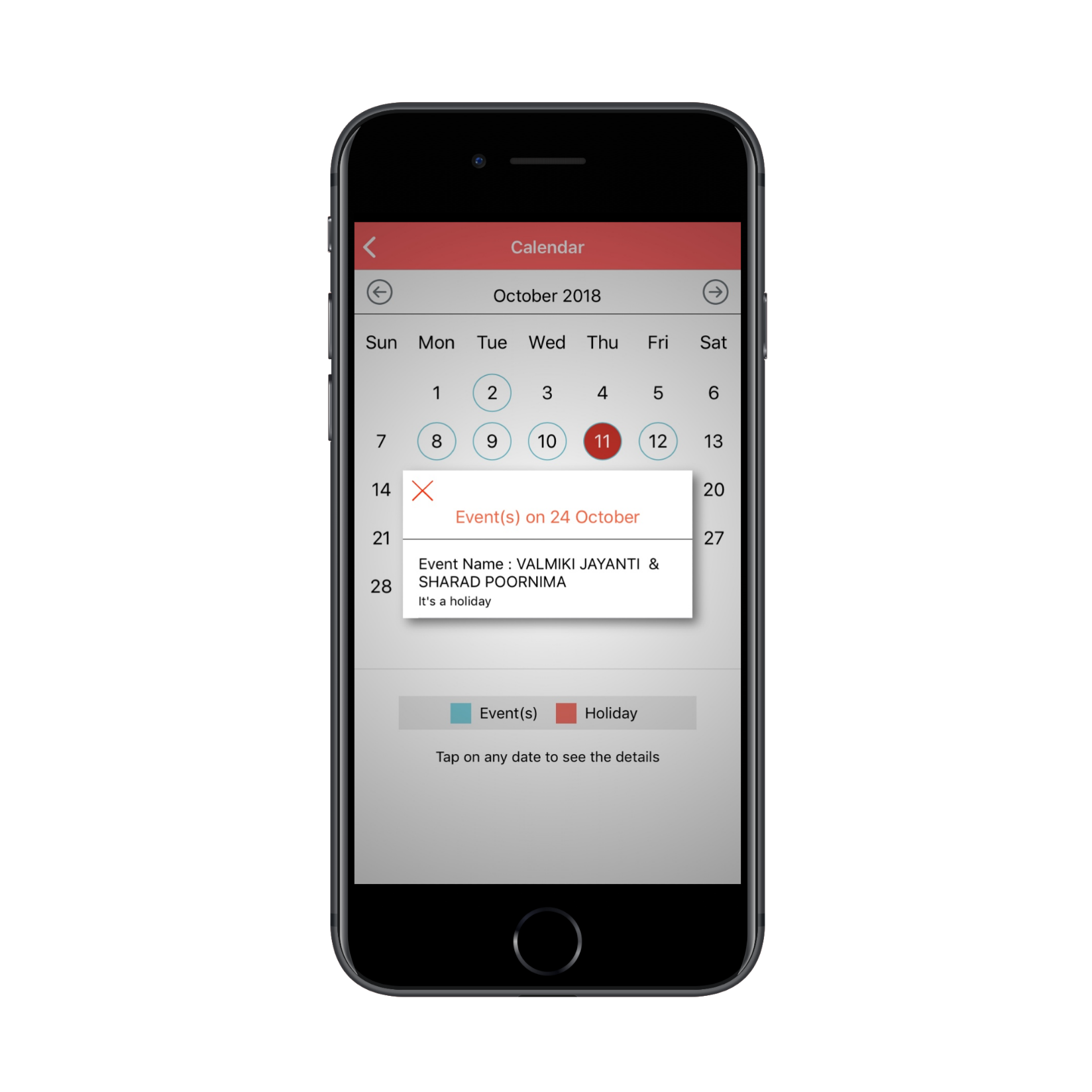 CALENDER & CIRCULARS
Circulars
Calendar and Events
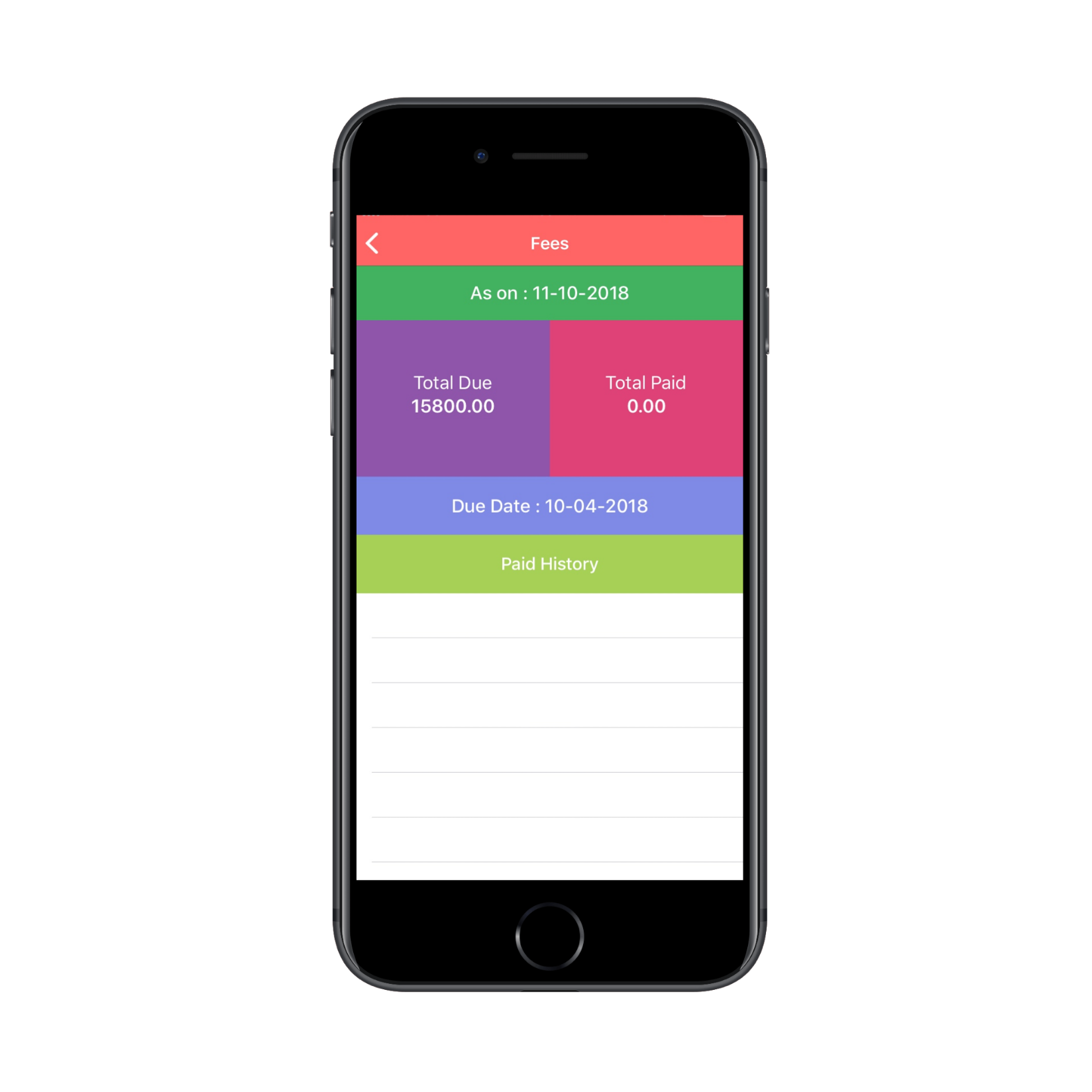 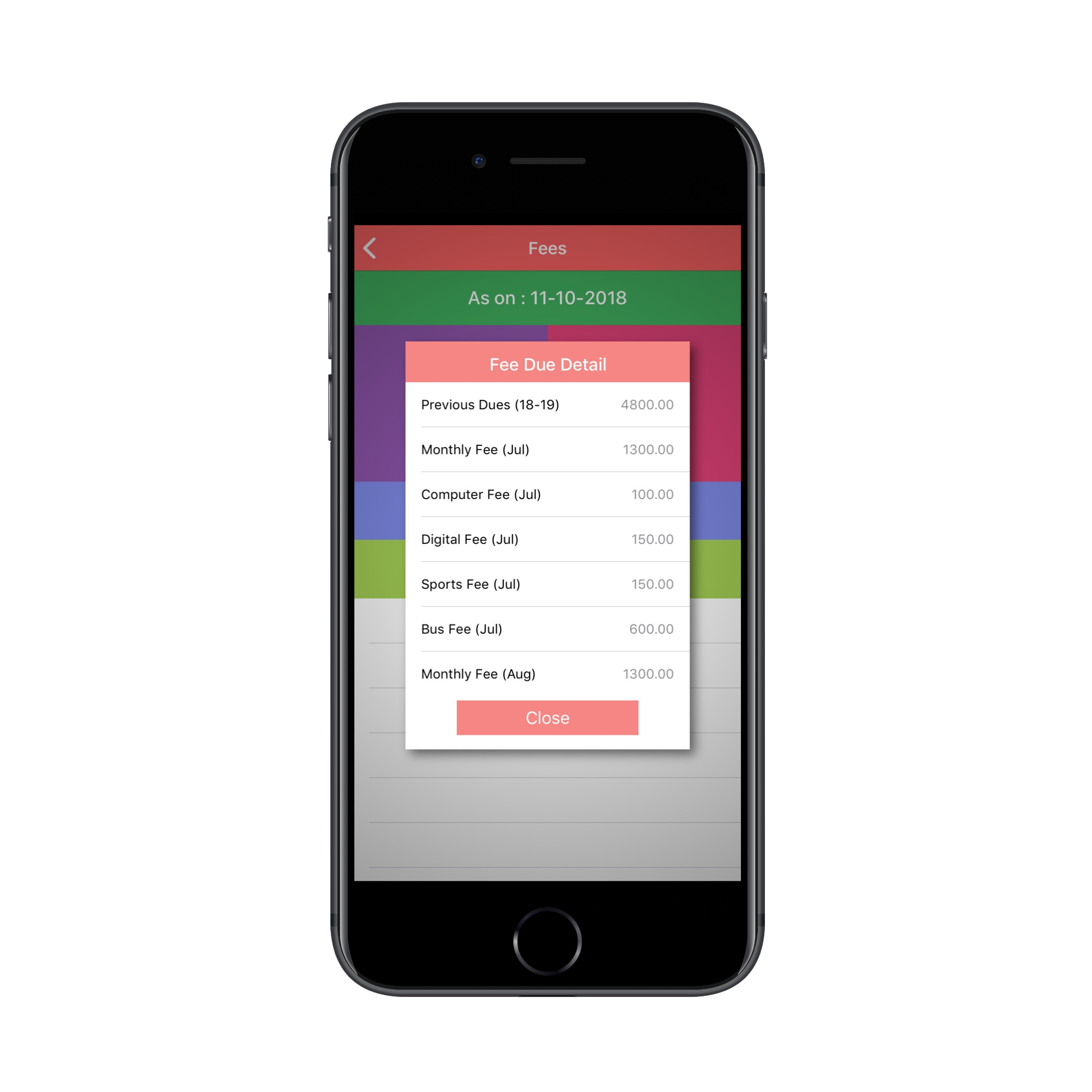 FEE DETAIL
Total Fee Due
Fee Detail
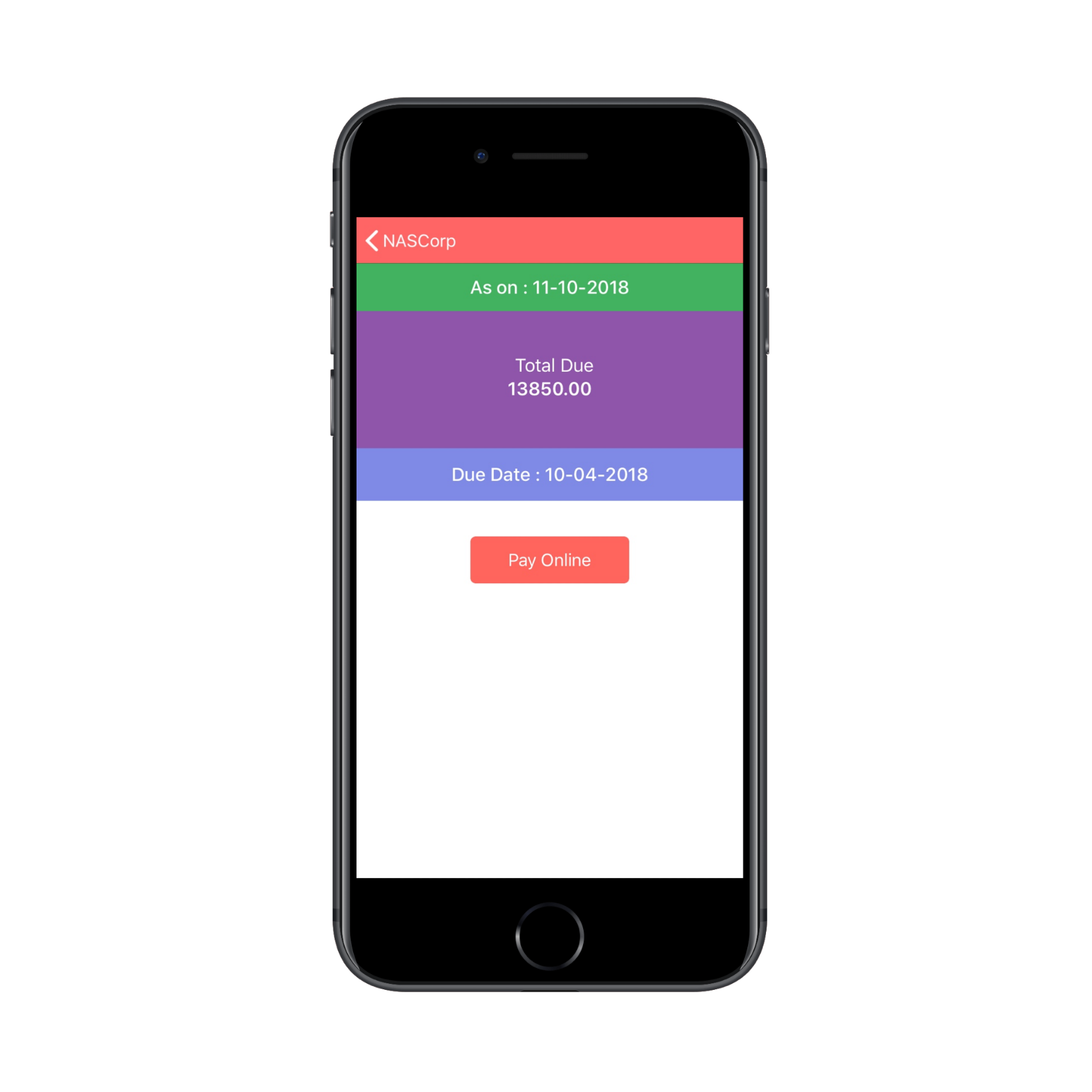 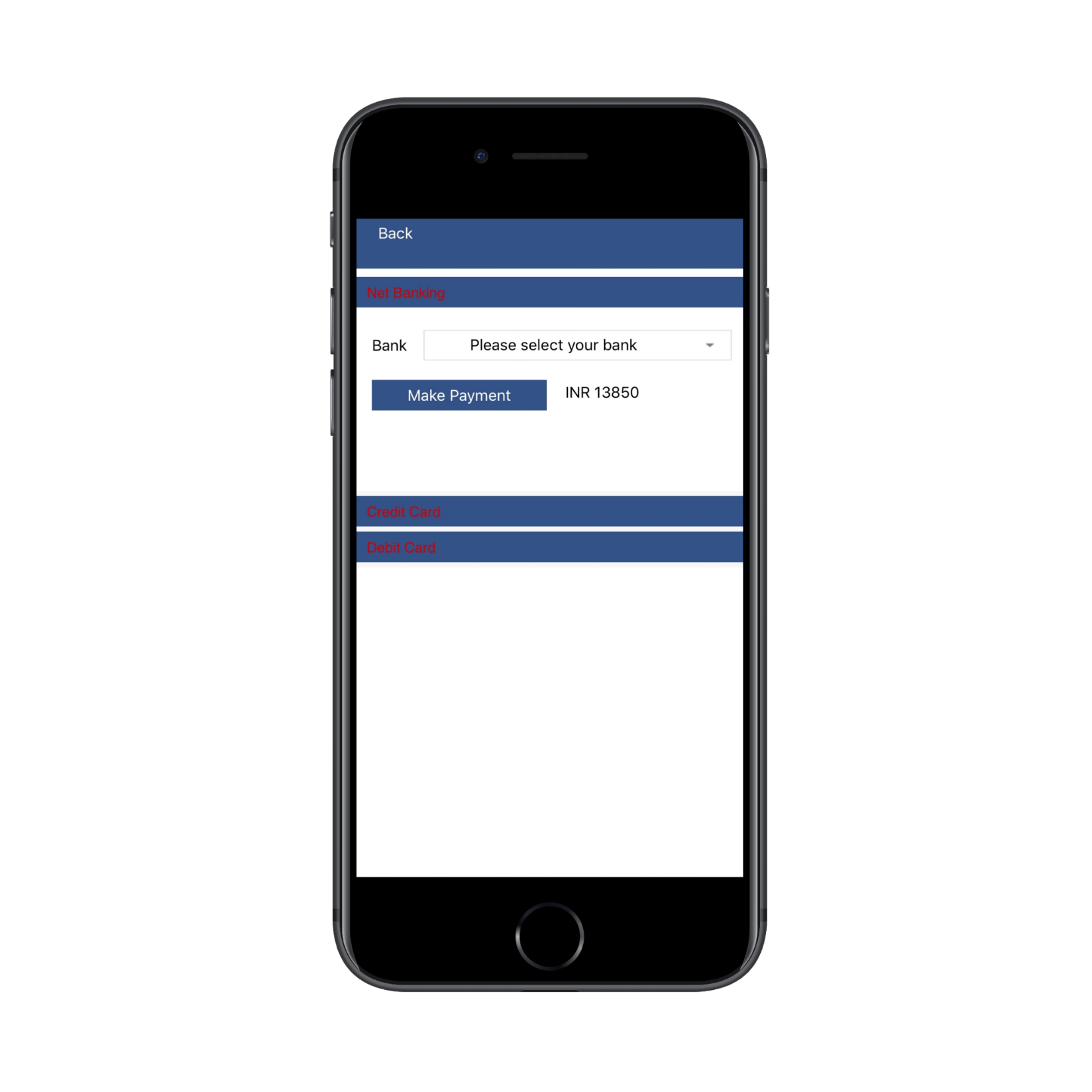 ONLINE FEE PAYMENT
Online Fee Payment
Select your bank
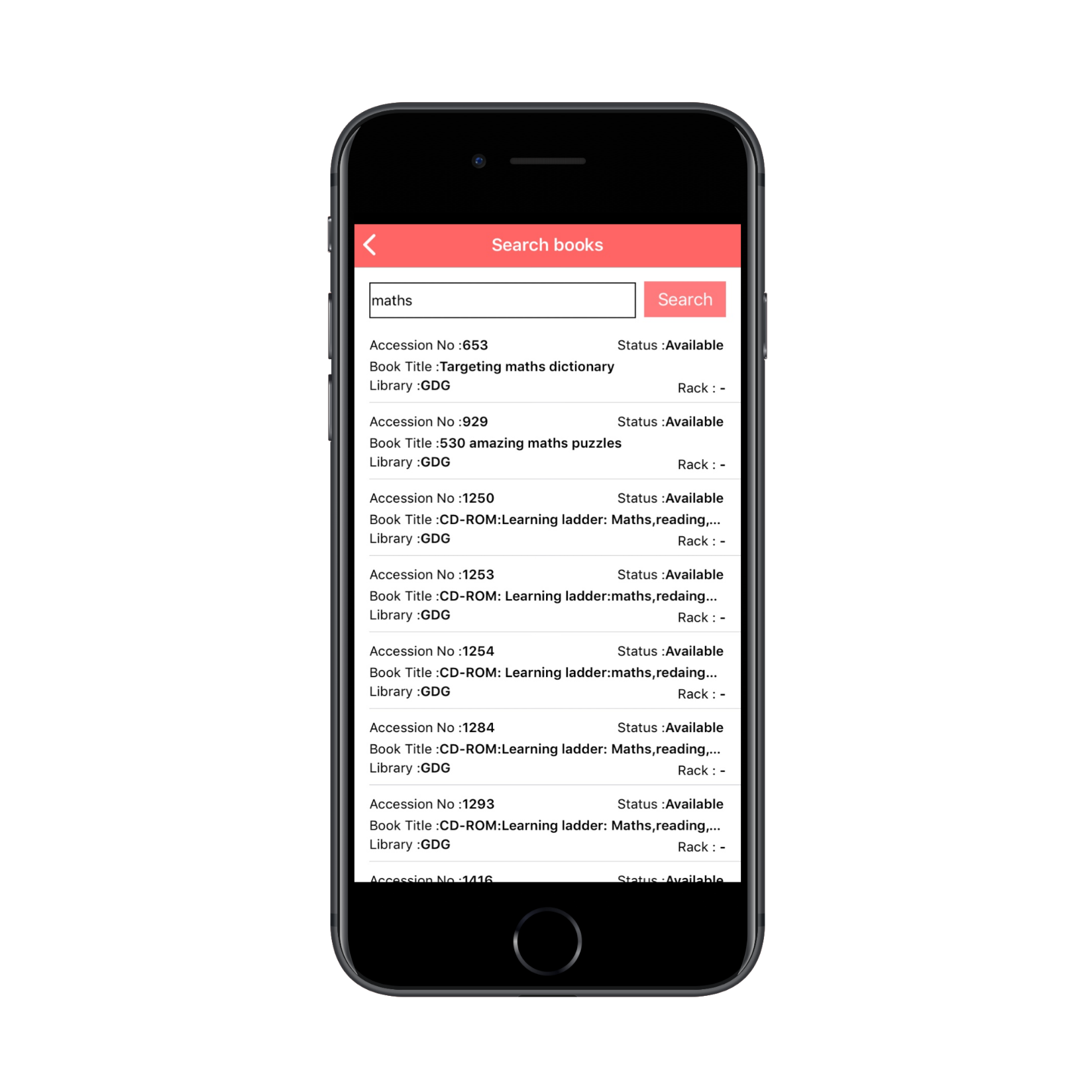 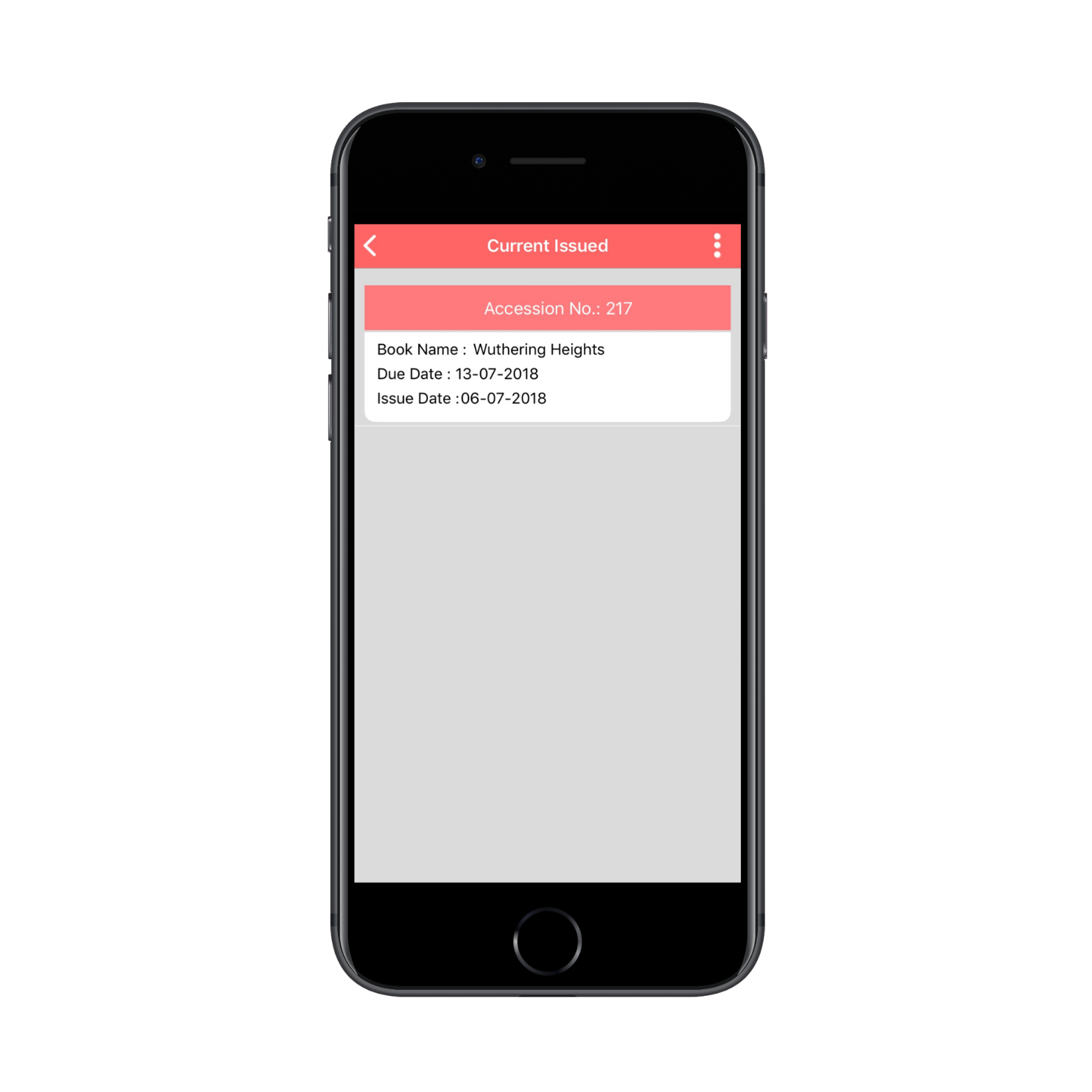 LIBRARY ONLINE
Issue History
Search a book Online
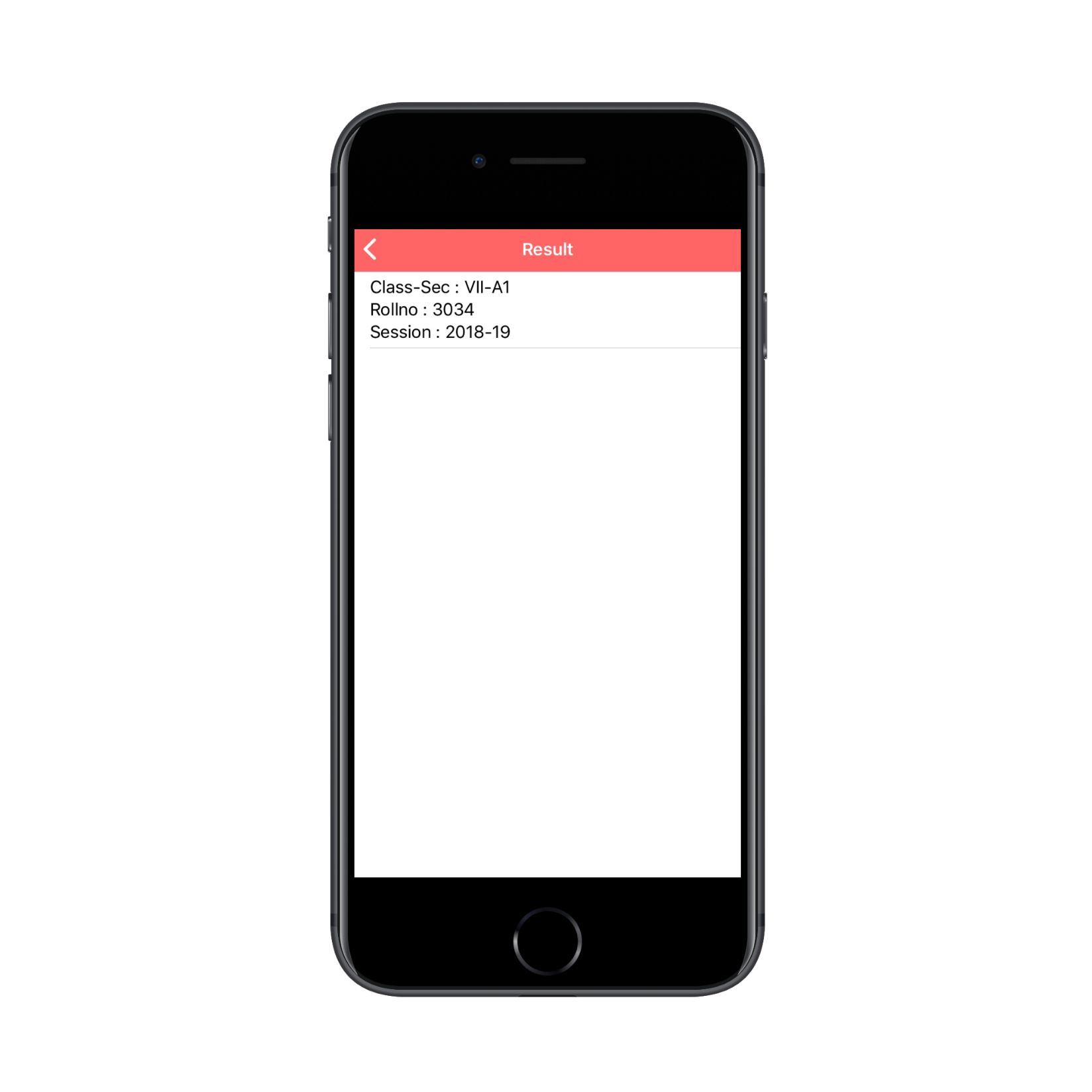 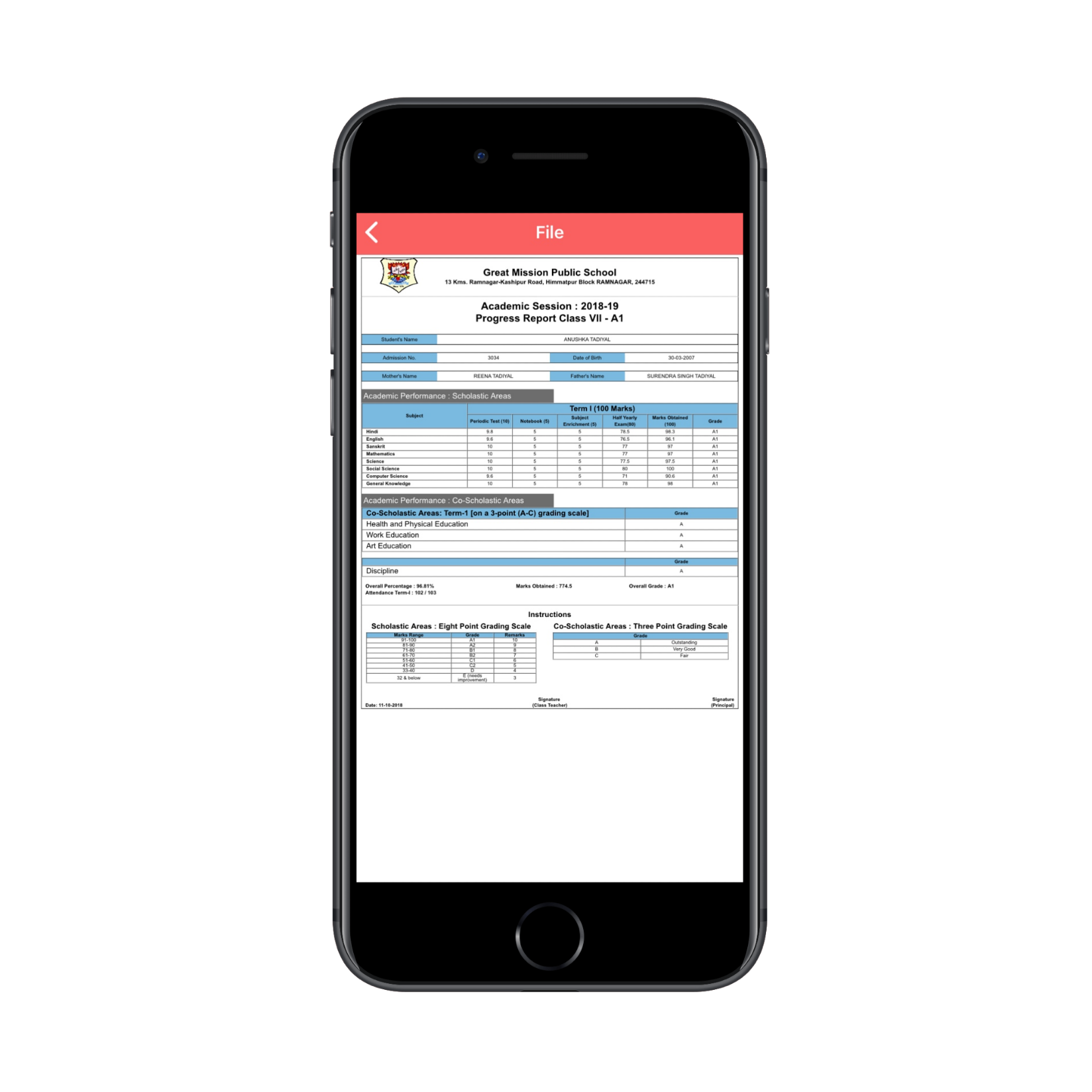 REPORT CARD ONLINE
Published Report cards
View Report Card
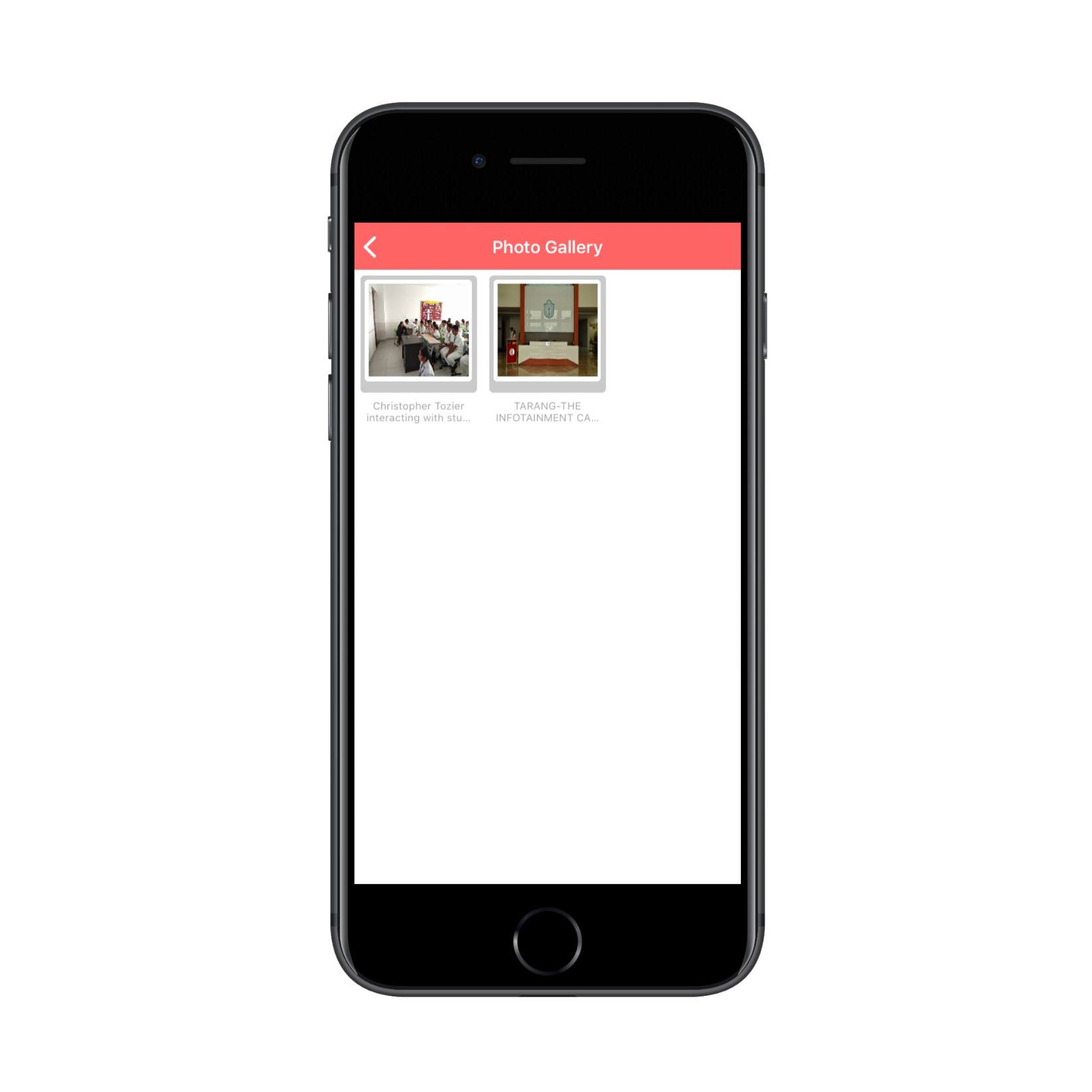 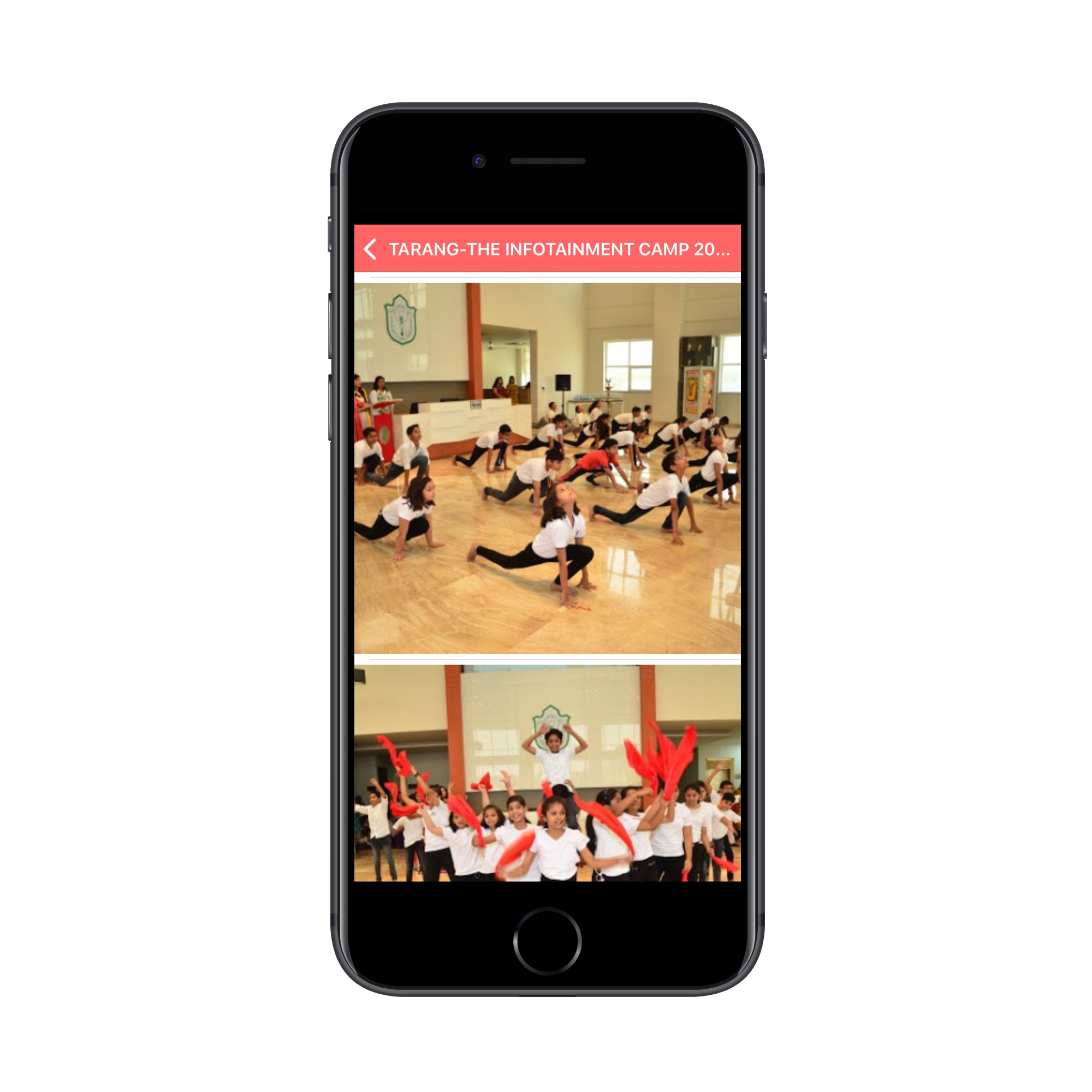 IMAGE GALLERY
Photo Gallery
View Photos
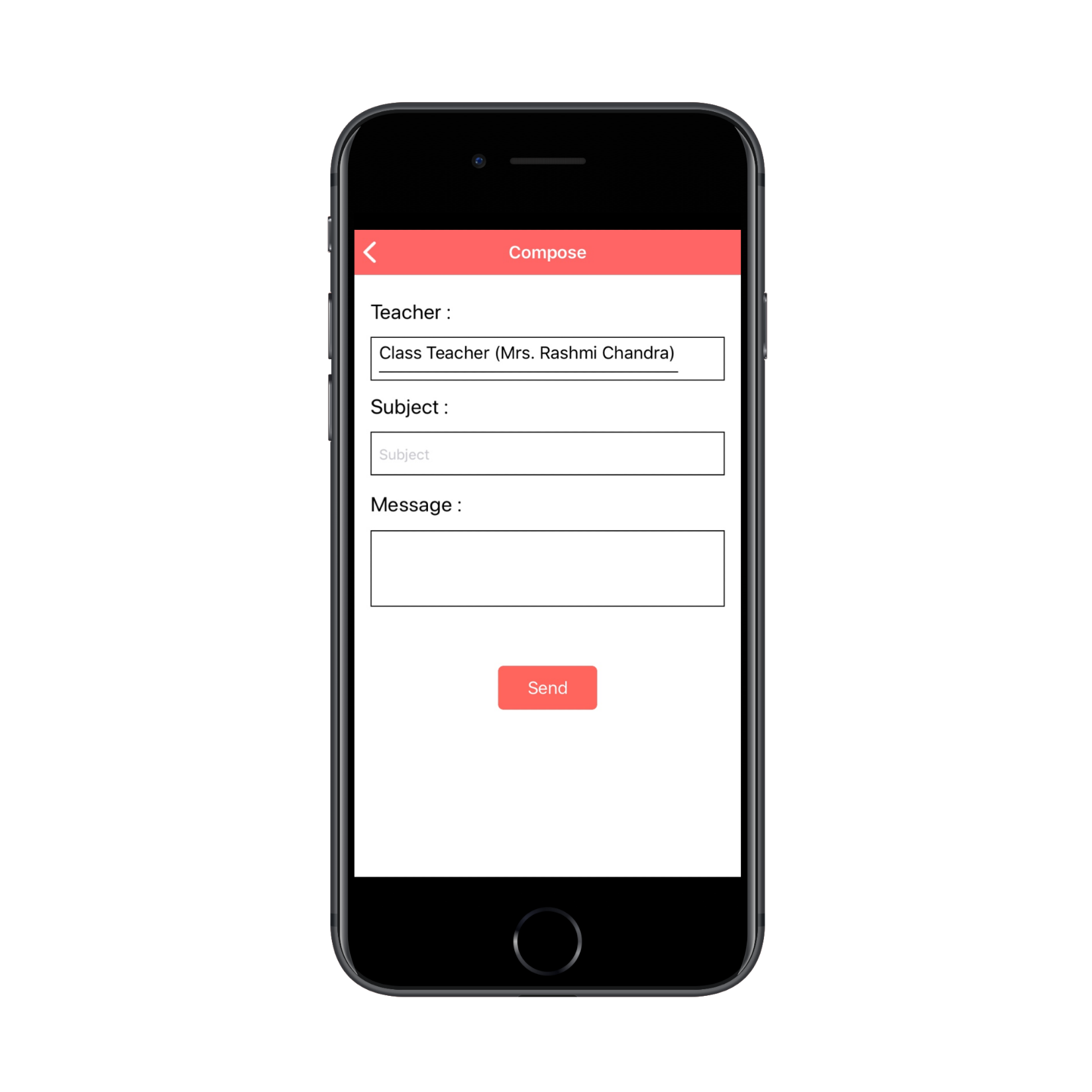 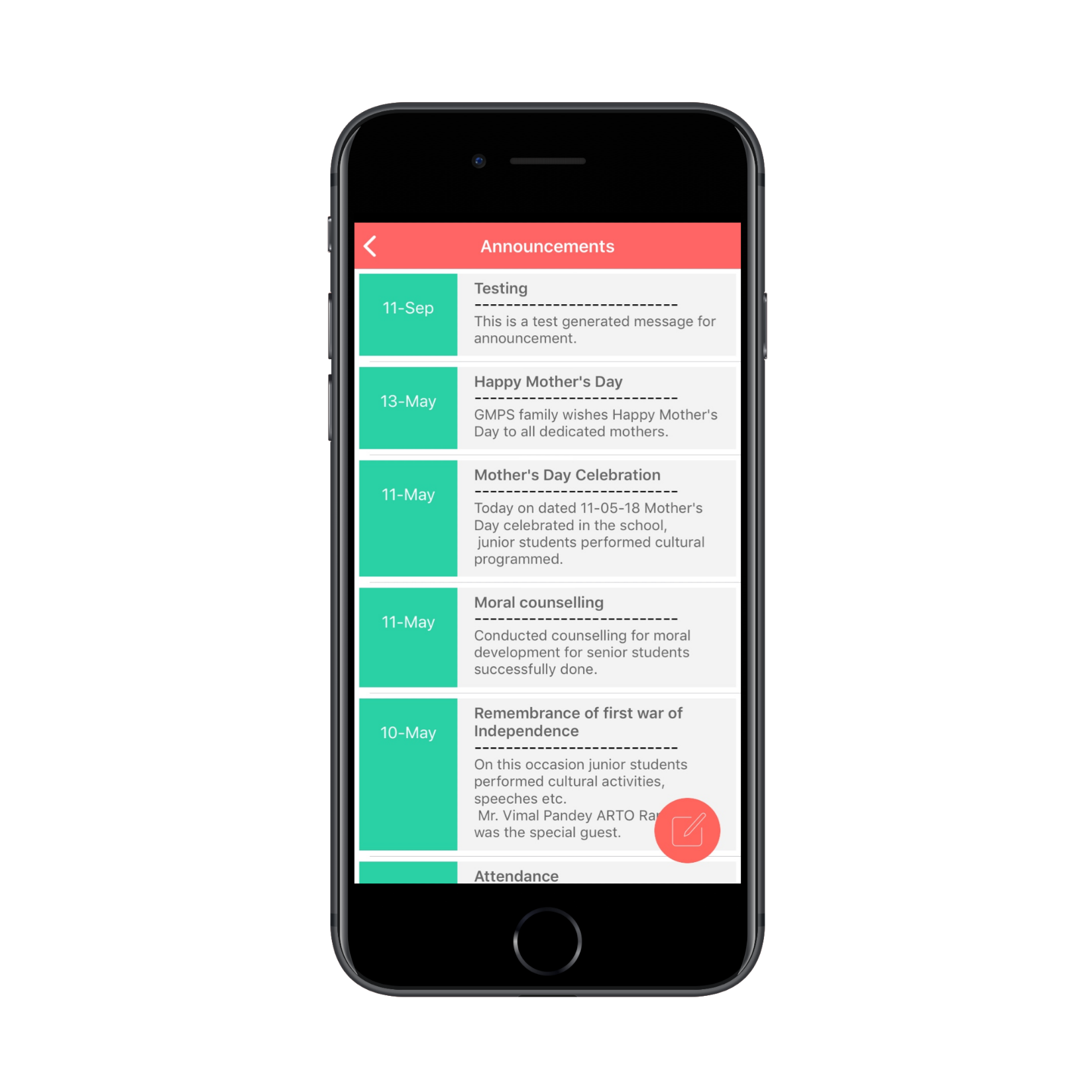 COMMUNICATION
Communication
Announcements
Thank You
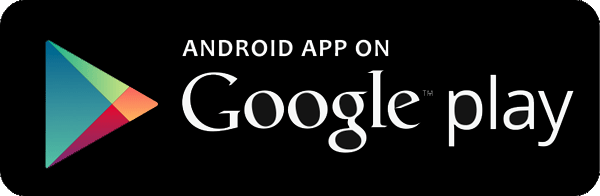 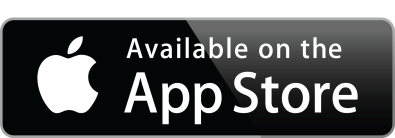